Free PPT Templates: Allppt.com
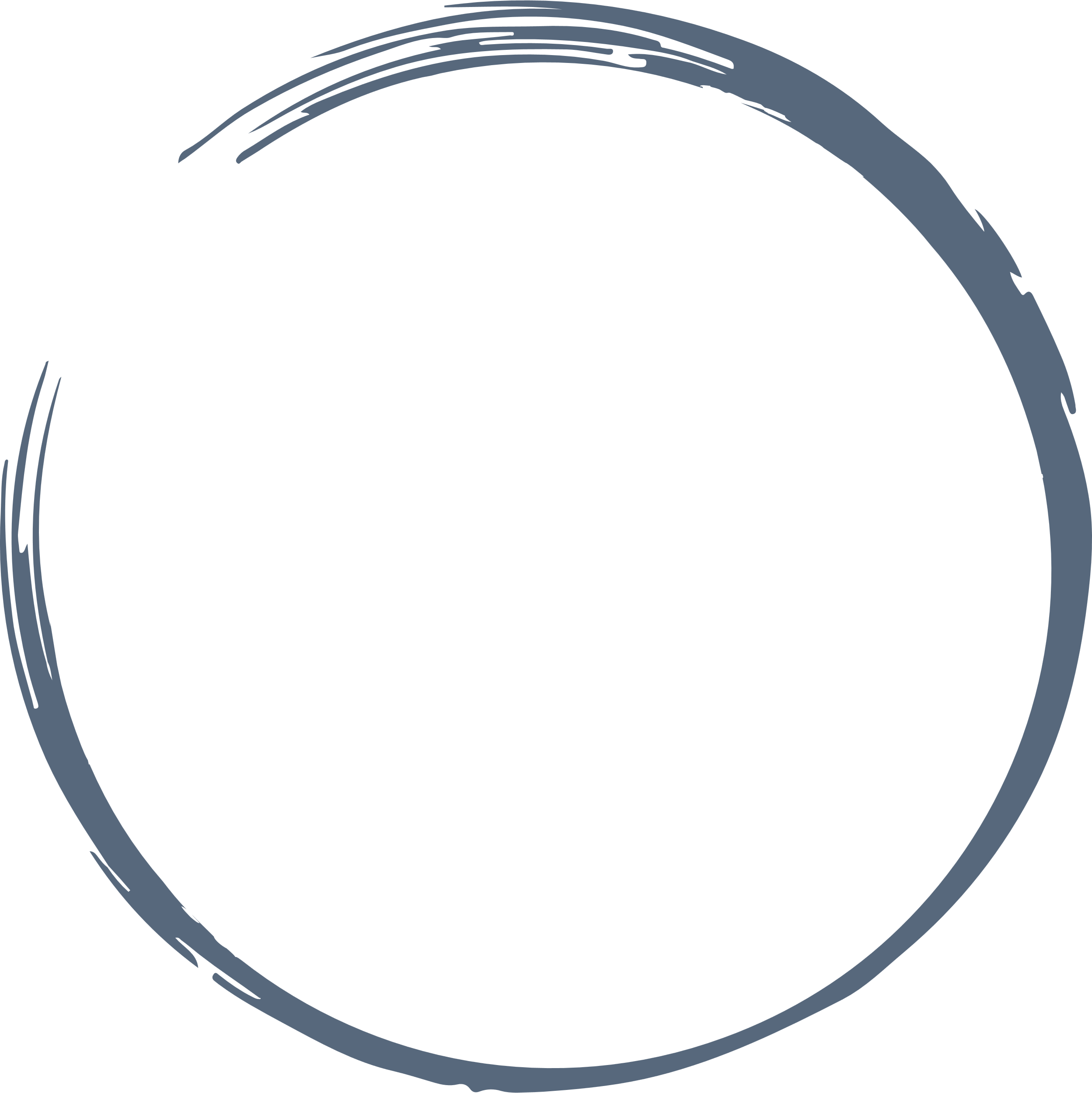 You can download professional PowerPoint diagrams for free
Contents Here
Contents Here
Contents Here
We Create Quality Professional 
PPT Presentation
Example Text : designed. I hope and I believe that this Template will your Time, Money and Reputation. Easy to change colors, photos and Text.
Example Text : designed. I hope and I believe that this Template will your Time, Money and Reputation. Easy to change colors, photos and Text.
Example Text : designed. I hope and I believe that this Template will your Time, Money and Reputation. Easy to change colors, photos and Text.
www.free-powerpoint-templates-design.com